CONFLICT MANAGEMENT
WITH CO-WORKERS AND CLIENTS
[Speaker Notes: SLIDE 1: CONFLICT MANAGEMENT

This presentation is an introduction to Conflict management.
If you find that you would like to learn about it further, there is an online course available on VIN, and is open to all staff members. Many of the resources on this presentation were taken from the VIN course.
Ok, so moving on, 

Conflict management is an attempt to resolve a conflict, whether with your co-worker, or with a client who may be dissatisfied with, for example, a veterinary service that was provided.]
Question 1
1. Which conflict raises hair the most, inter-staff conflict vs client conflict?

2. Why do you find one easier to deal with than another?
[Speaker Notes: SLIDE 2:
QUESTION 1:

I am going to start with a question, 

Which conflict is easier for you to deal with;, one that is with a co-worker, or that with a client?

Why do you think you find it easier with one or the other.
Spend a minute to think about this in your head.


In short, If you learn to manage challenging coversations, it won't matter who the conflict is with as you would follow similar steps.
Hopefully it would feel more comfortable approaching conflicts as you tackle and conquer conflicts either relatively easy, or difficult.]
[Speaker Notes: SLIDE 3:
NAREC LOGO]
Why does conflict arise?
Conflict occur as difference in how each person perceives the situation
[Speaker Notes: SLIDE 4: Why does conflict occur?


So why does conflict happen?
Looking back at some of the conflicts you have, or have had in the past, what may be the common theme here?

Conflict often happens because we do not all see things the same. We do not all come from the same background. We often have communications that fail because we want to attempt to elicit meaning in the other person close to our intended meaning. If you have a willingness to look at your part in the matter, conflict can enhance your relationships rather than destroy them.]
Importance of acknowledging emotion, and managing emotion to a productive outcome
[Speaker Notes: SLIDE 5: Importance of acknowledging emotion, and managing emotion to a productive outcome



There is often a lot of emotion involved in communication, particularly when conflicts arise. Acknowledging the emotion that occurs can help when learning to manage conflict. I do not suggest you pretend the feelings or emotions do not exist. 

You must learn to manage your emotion during stressful, difficult medical situations, so you can perform and do what is best for the patient. 

Managing your emotion during conflict is a similar process. The emotion must not stop you from doing what is effective to resolve the conflict. You must acknowledge that how you feel and how you choose to act are two different things. 

The reality is harsh situations occur and we must handle them professionally and do our best to resolve challenges]
Question 2
1.  Think of a single word that comes up in your mind when you think of conflict?

2. So why do we attempt to resolve conflicts?, What can we achieve from conflicts?
[Speaker Notes: SLIDE 6: THE WORD CONFLICT

Moving on to the next slide, 

Question 2, 

What single word comes up in your mind, when you think of conflict?

Many people's perception of conflict is that of a negative form.
But why do we attempt to resolve conflict?
Why is it important to do so?

The following quote reminds us that conflict in itself is not negative.
It's the way we see that would affect our approach to conflicts.
For example, if we say 'we hate conflict', or 'conflict is scary', it is unlikely to produce a positive outcome, right?]
"Conflict is an outgrowth of the diversity that characterises our thoughts, our attitudes, our beliefs, our perceptions and our social systems and structures. Conflict is not negative in and of itself. It is how we handle conflicts that makes them negative or presents them as an opportunity. 
Conflicts provide us with the chance to clarify and improve a relationship, providing additional ways of thinking and opportunities for action."
-- Dudley Weeks, Ph.D. in his book The Eight Essential Steps to Conflict Resolution
[Speaker Notes: SLIDE 7: TURNING IT AROUND

But looking at it in this light could change that.

If we truly see it as an opportunity to improve our interactions and relationships with otheres,  then we can see it more positively - or at least not dread and avoid it at all cost.

Communication doesn't always have to end positively. It doesn't have to end with both parties getting what they want, or agreeing on one thing.

Conflict can often be a starting point for two people to understand eachother's perception of life, and provide opportunities as a team to grow.]
Stages of Group Development
Forming

Storming

Norming

Performing

Adjourning
[Speaker Notes: SLIDE 9: FORMING

FORMING

This is usually seen just when you are hiring new staff members or maybe when existing staff are promoted, like to a lead role or a management role.  A lot of times, even though everybody is sort of being polite and there is not a lot of conflict, the job performance is also fairly low during this stage because everybody is sort of trying to understand where they fit in and where their new role is.  One way to think of this is if you have been in a school classroom anytime recently.  The first day of school in a new classroom, that is generally where the group is.  They are forming.  They are kind of even keel and polite.  There are others models of group development and one basically calls this stage or describes it similarly to forming, but it calls it mutual acceptance and I think that title gets to the heart of this.  It is just the early stages of formation and usually the different members are kind of reluctant to communicate with each other.  They do not really want to express their opinions.  They do not really want to say how they feel about something because they are just waiting to see what is going to happen and what everybody else is going to do.  So, that is really where forming is.  A lot of times, people are not in a huge hurry to get past the forming stage, but the thing about it, as I said, is productivity is rather low, so as a team member, as a group member, you might not be in a hurry to move on out of this stage because the conflict of this stage is pretty low, but the productivity is pretty low too.  As a supervisor or a leader or a manager, you might be saying, “Well, how can we move through this?  How can we get onto the next stage and start seeing the productivity rise?”  The way to do that is to have mentors who are really working with the newer individuals to help them understand their roles, to help them see where they fit in so that they are not left out on their own, worrying about stepping on toes or worrying about what they are supposed to do next.  Also, good communication skills among the staff that are existing and that are tenured in your hospitals can help with this, making sure that they know when someone new is coming on board or when somebody is promoted to a different role that they know what to expect and what that role is going to look like and what they can do to help bring that person on.  So, those are the things that can really help move through the process of forming.

STORMING

The next phase that generally is moved into is the storming phase.  This is where you start to really look at ‘Well, what’s my role and where do I fit in?’ and then issues start to arise as everybody tries to figure out where they fit in.  I think we can all relate to the analogy of when you have a new cat in your household or a new dog in your household and, at first, everybody kind of is trying to figure out where they fit in, but then they start really figuring it out and you start to see those little conflicts and little tiffs arise between them.  This is what can happen with your workgroup as well.  Some of the issues that arise are seen and interpreted as conflicts and even though the team is becoming more productive and willing to get more involved in the issues and people are willing to take things on and say, “Oh, I’ll do this” or “No, I’ll be responsible for that.”  This is where some of those conflicts start to show up as well.  I mentioned this from the other slide, especially if you are in a position where you do not have management responsibilities or you do not have responsibility for the overall production level of the hospital or of the group, you might feel like you want to go back to forming where everybody was being polite and where these conflicts did not exist so much, so you might be trying to move back to that, but then again, you are moving back to lower productivity.  During this phase, there is more communication between people.  There is also more decision-making happening and more discussions and problem-solving.  This is where people start to say, “Well, why don’t we try it this way?” or “Why do we do it that way?” and especially newer people who have some experience in the field might start asking, “How come you do it this way because at my old practice, we did it another way.”  They might start questioning what already exists in your practice.  This is where it is important to take a look at functional conflict versus dysfunctional conflict.

Functional conflict is any conflict that happens that really enhances the organization’s performance in the long run.  A way of looking at that would be, for example, let’s say you were about to start in on your celebration for National Dental Month and you had two different groups or two different opinions on what you should do and how you should market this to your clients and how you should educate your clients about this.  If you took those two groups and they really work together to come up with the best of both group’s ideas and to really make something great for the hospital, that would be a functional conflict.  It might start out feeling like, hey, we’re not all on the same page and we don’t all agree, but in the long run, those differing opinions would actually benefit the hospital and would improve the organization.

Dysfunctional conflict is when that confrontation or interaction exists but then no resolution occurs and it becomes more of a focus on the conflict and the differences than on how to improve the hospital or the organization and then it starts to feel chaotic and it starts to feel more uncomfortable.  Those are kind of the differences.  Functional conflict is really important in organizations and in group development.  It is important to realize that it is a beneficial thing as long as it is handled in a way that works through it.

This stage feels uncomfortable but having structural clarity, for example, knowing what the different expectations are of the different positions in your hospital or if you have a big staff and you have a lot of people working in the treatment area or at the front desk, knowing who is responsible for answering the phone, who is responsible for pulling the charts for the next day, who is responsible for processing the charts that come up for checkout.  Knowing what those roles are and who has responsibility for different areas can really help during storming and then good conflict resolution skills can help.  So, if you have leadership and management that has taken a class like this, that has learned all kinds of communication techniques, that it is working on conflict resolution, then that can help move you through this stage in a way that keeps the conflict functional.  If you have avoiders, you have managers who really do not want to look at conflict and who see it as an inherently negative thing, then, unfortunately, you are likely to stay in this storming phase a little bit longer.  So, it is good to have the clear policies set in advance, protocols set in advance so that people know what to expect and know what is expected of them in any situation.  And then, as storming evolves, if you do not have those policies in place, then usually things kind of settle into how we do it, whether it is whoever shouts the loudest or makes their opinion known or corrects people; one way or the other, you start to establish some norms.

NORMING

This is the stage where, like I said, it may not come about in a peaceful way, it may not come about in a way that makes everybody feel great, but at this point, the group starts to see that Okay, here’s how we do it here and the team starts to understand each other a little better.  You might, even if somebody rubbed you the wrong way, you might start to appreciate the skills they bring to the table, the experience that they have brought with them.  Newer staff might start to appreciate ‘Okay, the people who have been here understand and know what’s going on’ and it just starts to feel more like a team.  At this point, any management or outside pressure to change anything can be faced with resistance, so once your group starts to fit into this norming, if a manager comes along and says, “Okay, I think we should do it this way,” then there may be resistance to change because the group is feeling comfortable, the group is feeling like ‘Well, we all know where we fit in; let’s not rock the boat.’  This is where sometimes some conflict can occur if you have a member who does not want to participate, really, in the group, the way that it is sorted out and that does not like the norm and is going against it, then that person can be ostracized, that person can be left out of the group and that is an important thing to look at in group development too because sometimes the norms aren’t healthy or aren’t the best thing for the practice, so even though as a group the norming stage feels good, it may not be the best thing for the patient or the client or the productivity of the practice.  The one person saying, “You know, I think we need to look at this” may get shut down just because the group feels comfortable in the norms.  So, as a manager, as a leader, as an owner, it is important to realize that just because somebody is discussing or suggesting something that is against the norms or is maybe causing a little bit of a stir-up or what feels like a conflict, it could be a functional conflict.  It could be something that, in the long run, would benefit the practice or improve patient care.

Slide 13: POll #4

POLL 14
Performing occurs when
2 (3%): A. the group recognizes what they have done and disengages.
0 (0%): B. the group hires a new member.
62 (97%): C. the team reaches a state of independence and flexibility.
Total responses: 64 (85% of 75 polled)
The correct answer: C

PERFORMING

In performing, this is where, just as the title suggests, the group starts to really perform.  The team will reach a stage where they are more independent in their work.  They may be a little more flexible in hearing new ideas because they are starting to see that ‘Okay, we’re really getting things going here.  We are beyond norming.  We are now in the stage where we are really moving along.’  The group really knows each other’s strengths and weaknesses, instead of quibbling over something that somebody else is not doing, they know how to pick up for that person and still keep the team running.  There is a lot more trust among the group members.  As a manager, as an owner, you might feel like you can trust the individuals to work together better and also that you can trust them to be just more self-directed in the way that they approach things.  This is where you might see some duties or roles change and the group is not going to be quite as resistant to it and is going to trust a little more that ‘Okay, it is going to work out, even if we move this person to a different position.’  This is also when there is more loyalty among your team members.  They want to see each other succeed.  The group feels more of a camaraderie and identity with each other as a whole.  The morale is high.  I have a typo that should say energy, not entergy, of the group is directed towards work.  The group is excited about seeing the hospital do well.  It is excited about patient care.  It is excited about what it can bring to the job and the effectiveness of the group keeps improving.  This stage, I think most of you would say, is difficult to maintain in a hospital situation.  It is especially difficult to maintain if you are a hospital that has a lot of turnover.  Either you are a real busy hospital and you keep needing to add staff or maybe you have seasonal work where your summer is really busy, so during the summer you add a bunch of people, it kind of shakes things up and by the time you are getting to performing, those people are gone, so then you are thrown back into the storming phase or the forming phase again.  This area, I think, is where most of us strive to be and we feel the most comfortable and happy when we are finally at this stage, but we rarely seem to stay there long and I think that that is common unless you just have a great group who has been together for a long time, maybe a smaller hospital where everybody really understands each other and just works as a team.

ADJOURNING

Adjourning is a stage that you do not see so much just as your organizational group as a whole as much as when you all come together for a specific task.  Like, if you are holding an open house and you have all been working really hard and you have checklists and to-do lists and everybody has worked towards that and you have really reached the state of performing and then the task ends.  You have the open house.  It’s over.  This is another thing like at the end of an AAHA inspection or any big project that you might have, you might see the adjourning phase.  It is usually sort of a subtle thing.  Sometimes if you change a protocol greatly, if you change a system, the way you are doing something in your practice, you sort of reach the stage ... you might reach it when a key team member leaves and what happens here is you are not so much thrown into forming as you just kind of see that you are reaching the end of that really successful performing stage.  This is not an area that most of us feel like we are in as often; it is, as I said, more at the end of a specific task.]
Question 3
What stage of group development are we in?
[Speaker Notes: SLIDE 15: QUESTION

Each conflict that we resolve, for example in this hospital stages, will move as forward to a better performing group.

Better performing group achieves towards a common vision and share similar values.



It is also applicable to client conflicts. The better we are able to handle and resolve conflicts, we will grow as a professional team, and provide confident service to clients.]
Steps in Resolving a Conflict
The Art of Change and Courage
[Speaker Notes: SLIDE 16: STEPS TO RESOLVE A CONFLICT

Next I have put up some helpful tools in dealing with conflict and attempting to resolve conflicts either with a co-worker, or with a client.
I mentioned that it is an art of Change and Courage as a side, because making the decision to attempt and resolve a conflict will often be confronting and uncomfortable, however, the attempt will not go un-noticed.  
Whether the outcome of the conflict resolution is productive or non-productive, hopefully for the latter.]
1. Determine the cause of the conflict
LISTEN ACTIVELY

there is great effort involved in being there fully for the speaker. This involves not thinking of what you are going to say next, no judgement, no labelling, and simply trying to understand what the client is saying.
[Speaker Notes: SLIDE 17: STEP 1 DETERMINE THE CUASE OF THE CONFLICT

 Listen actively: there is great effort involved in being there fully for the speaker. This involves not thinking of what you are going to say next, no judgement, no labelling, and simply trying to understand what the client is saying.

What is this client's issue?
Is it;
a. 
b. 
c. 

?Active listening is really listening to the speaker, and being open to hearing what they say, even if you do not agree with it, even if it is not particularly what you want to hear in the moment.  One of the goals of communication is to really get what the other person is saying, to understand their perception even if it is different than yours, and if you are filtering everything they say through what you want to hear, or you are busy thinking of arguments to what they are saying, it is very hard to really understand their perspective.  Valuing what the speaker is saying just because they are saying it, being open to hearing them even if you do not agree, being nonjudgmental, maybe you have a different opinion or maybe think what they are saying means something particular about them that you would label as not great, and all of those judgments and labels, if you can listen without those, or notice when you are doing the labeling and judging, and then tell yourself okay, let me refocus here, that will make you a more effective listener.

Your nonverbal communication, if you keep glancing at your phone that you have set aside there on the corner of the desk so as not to be distracted by it, that nonverbal communication is distraction as well.  If somebody is talking, and you are looking over their shoulder into the treatment room to see whether or not they have the patient prepped for surgery, that sort of thing is going to come across, that nonverbal communication, as not listening and being distracted.  The other nonverbal communications are some of the obvious things like rolling your eyes, shaking your head, scrunching up your brow, looking at the person like you do not understand or you do not like what they are saying, those types of facial expressions, some of us hate to hear the nonverbal crossing your arms is "bad" because it is not in and of itself bad, it is just if you are crossing your arms in a closed off angry way, or putting your hand on your hip in a way that seems angry, or standing a little taller and more tense, all those different things can mean something to the person who is speaking, if it seems like you are becoming aggressive just in your body language, becoming angry, so just being motivated to listen carefully, understanding that the emotions you have that can get in the way are also going to get in the way of you really hearing and perceiving what the other person wants you to.  Listening for embedded issues in the events we talked about that last week, some of you tried it but that is an important part of active listening too, is to catch when somebody really has an issue and they are not talking about the issue explicitly, so that then in your response, you can address the issue and that will make them think, oh what a great listener, he really heard me, or she really heard me.]
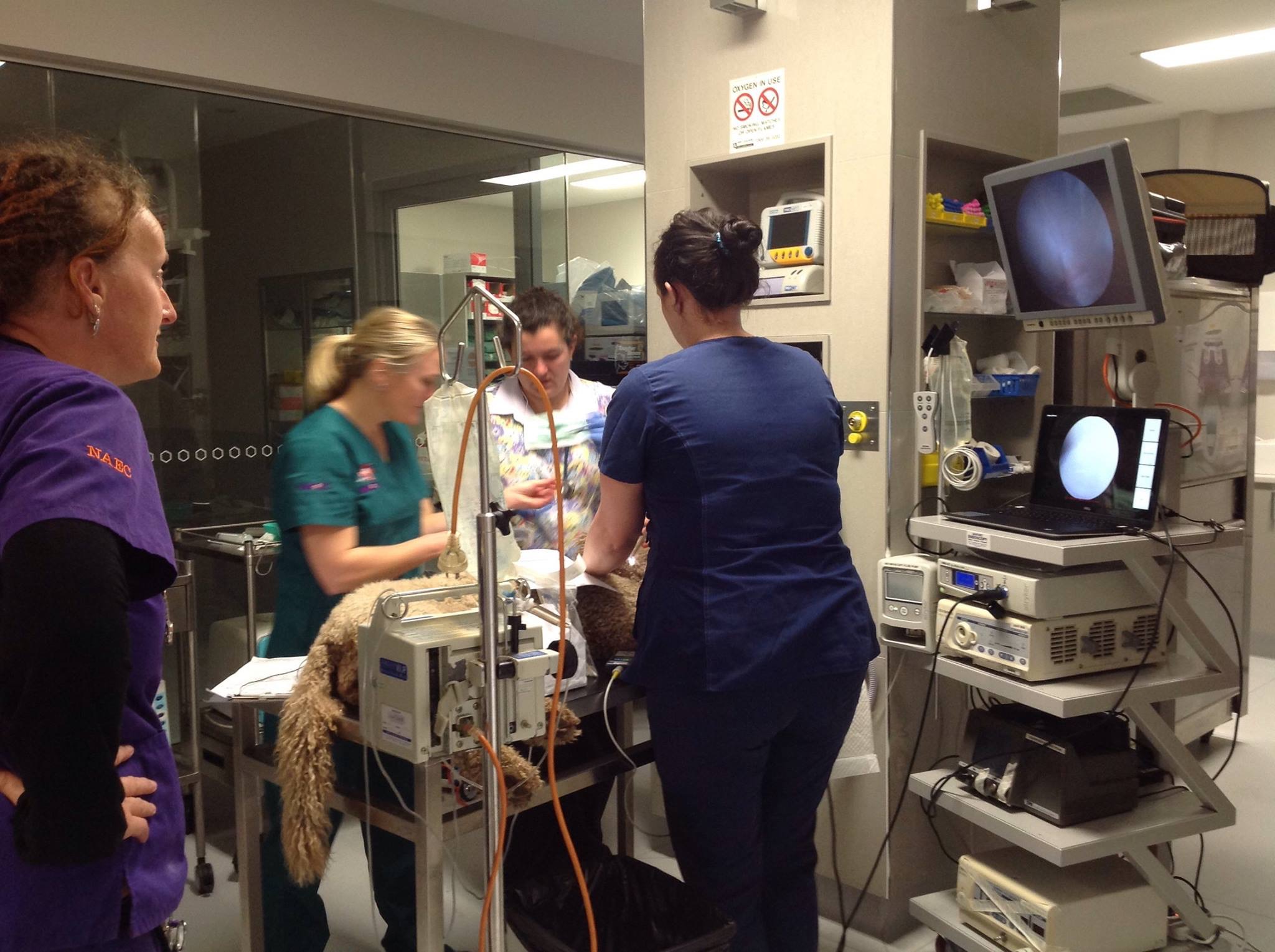 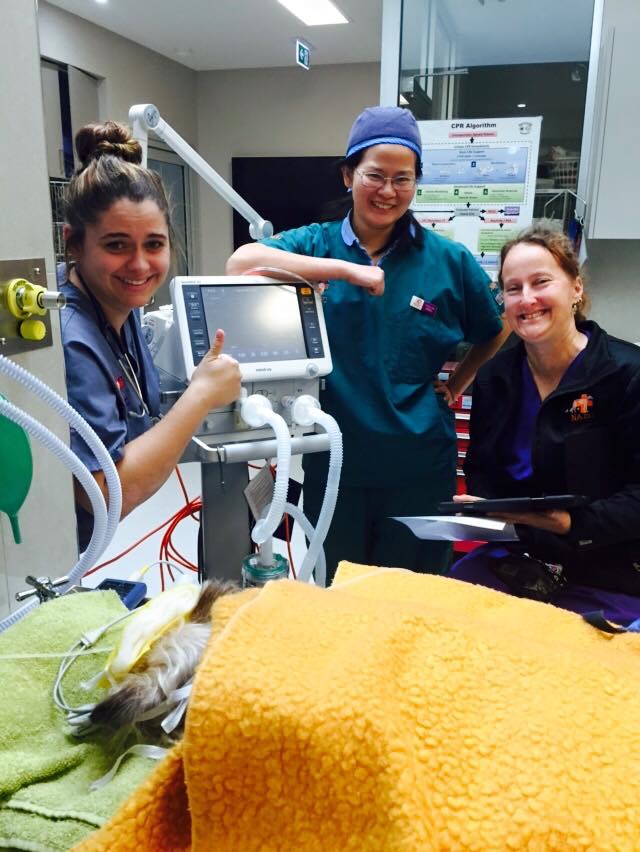 [Speaker Notes: SLIDE 18: VIDEO

Video of a case scenario:
What is the conflict?, What is the issue?

http://www.vin.com/members/vspn/ce/c542/library/scenarios/reflective_listening_1/player.html
Mrs Smith comes in to pick up Fifi.
When you tell her how much she owes, she says:

"Why does it cost so much?, This place always costs so much.
The service is always so rude, I don't know why I come here anymore"

How do you respond?

You seem surprised by the bill. It's more than you expected?
I'm sorry if we've done something to make you think we're rude. We do try our hardest here. If you'd like to talk to the doctor about the bill, you can see him first
Didn't Dr J give you an estimate?, Would you like me to go over the itemised charges with you?


"I am cranky because I didn't get to go home on time, because the vets kept admitting non-critical patients and didn't get the initials done on time"

"Missy's treatment had cost so much, and I don't think that the vet discussed the cost with me fully. Missy isn't even looking better than when she was admitted"]
REFLECTIVE   LISTENING 

repeating back what the speaker has just said will clarify to him/her that you have fully heard what was said. 

For example, "so you are upset because the treatment plan was not discussed earlier in the night, and you don't understand why the bill is now $---?"
1. Determine the cause of the conflict
[Speaker Notes: SLIDE 19: REFLECTIVE LISTENING

This discusses reflective listening, which is similar to empathy, and some of you brought this up when you were talking about what makes you feel listen to, and this is when we reflect the speaker's message back to them.  So this is not just parroting, this is not straight out just repeating what they said, it is a way of kind of clarifying what they are saying, it is a way to rephrase and maybe paraphrase what they are saying.  A lot of times you find it done in question form, and when we talk about this in class and I try to teach this, one of the common answers I get back is, that would just be irritating, I would hate it if somebody did that.  I think that that is true if the person who is reflecting back is being sarcastic, or they are being critical in the way they ask us questions, or restate what we said, or they are somehow placating us rather than really trying to gain an understanding of where we are coming from.  True reflective listening that is effective is going to be about really being present to the speaker, and this may go back and forth a while because you may reflect back something that the person has said, and they may correct you, they may say no you did not quite get it, and  you may have to try it again, but learning reflective listening and learning how to speak empathically to somebody, can be a valuable tool whenever somebody is feeling really defensive or really angry, any time there is a lot of emotion involved, that can be a good time to use empathy.

The other time that it can be highly effective is when you are feeling attacked by the person, and yet your goal is to resolve the issue or the conflict.  If you start focusing on how they could feel the way that they are feeling, and where they are coming from, and really listening and reflecting back what they are saying in order to gain an understanding of it, it will do two things.  One is it will kind of engage the analytical part of your brain, trying to figure out where they are coming from so you have less room for the emotions, it will calm you down a little bit if you put the focus on them instead of what you think it is saying about you or meaning about you, or how you are feeling attacked.  It will also give you a chance to clarify so that you can gain that understanding.]
SHOW  EMPATHY



So often they want less than you would imagine. Frequently you will find they just wanted some one to hear them and empathise with their upset. Once that is resolved, they may not have another desire from you.
1. Determine the cause of the conflict
[Speaker Notes: SLIDE 20: SHOW EMPATHY

1. Empathy is defined as a respectable understanding of what others are experiencing, and in order to listen empathically, you have to really focus your attention on the other person's words, and also the intent and the issues behind their words, in order to allow them to really express themselves and feel understood.

often we find clients repeating themselves even after they have told us what the problem is. This generally means they do not feel heard. Do not rush to "solve". First make sure the client feels heard. If you have recreated what they have said and they continue to repeat themselves, ask what they feel you are missing. Once they feel heard you can move on to asking what they feel would resolve this for them.

2. Empathic listening leaves an opening for the other person to respond with their needs or requests.  So it paraphrases what you think they are saying, it shows an understanding while allowing for corrections, and in order to do that, you really have to use listening that avoids interrogation.  

So you might say something like, “Oh you are feeling unhappy with the new schedule because you would like fewer night shifts?” and you could ask it like a question.  

The other person is left to respond, they could say, “Yes, it really stinks, I never get to go to my son’s soccer games because I am on every night.”  

“Oh, so you are feeling disappointed that you do not get to go to his games?”  

As you do this thing, and you go back and forth, they get to answer the questions, they get to tell you, they are able to articulate more of what they are wanting and needing, and it may move past feelings, and then they may move into problem-solving, and then maybe a solution that would work for both of you.

Another example this time with a client may sound like
" Are you upset with the treatment plan or estimate because it is more than you thought it would be?"

The client may say something like;
"Yes, it is so expensive, I don't know why it cost so much"

Then you can respond by acknowledging his concerns, 

"You are concerned with how you would finance the treatment?"
"You are confused with the treatment plan for ___?"
How would your response sound like towards this client who has expressed his issue with the treatment plan?
How would you identify with his feelings and needs first before moving onto problem solving?]
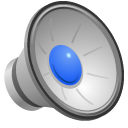 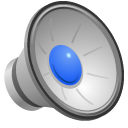 Question 4


What is the conflict?
"The vet spent under 5 minutes examining my dog, and he had forgotten to give me a record. Fluffy is still dull and lethargic, and does not seem to be better".
1. Determine the cause of the conflict
[Speaker Notes: SLIDE 22: TYSON VOICE OVER

What is the issue that the client is having?
and, What is the event that the issue is imbedded in?

Often the speaker is intending to reinforce an issue, but it is hidden amongst events that have happened.

For example;
The issue with the client here may be that he is really concerned about his sick dog. The client also feels that the vet may not be showing a lot of care and attention in treatment of his dog.

The issue is imbedded in events - 
-did not receive the clinical record on discharge, 
-vet did not spend a great deal of time examining the patient.

If you hear this client actively, the issue may be picked up instead of the events that have occured.
When the issue is then addressed, rather than trying to problem solve the events, then the conflict is more likely to be resolved.

What would be your response to this using reflective listening, 
How would you show empathy?]
DON'T  BE  AFRAID  OF  SILENCE
1. Determine the cause of the conflict
[Speaker Notes: SLIDE 23: SILENCE

Often during an attempt to resolve conflicts you may want to move through conversations quickly and avoid awkwardness at all cost.

Don't be afraid of silence between conversations, as this is often a time taken by you or other person to gather thought. Often we see it as our turn to talk, or interrupt.
Let the other person think things through as they try to finish their thoughts, and speak. He or she will likely appreciate your efforts, rather than feel it is awkward.]
“You have a grand gift for silence, Watson. It makes you quite invaluable as a companion.” 

- Arthur Conan Doyle, The Complete Sherlock Holmes
1. Determine the cause of the conflict
[Speaker Notes: SLIDE 24: SILENCE QUOTE

A quote to reiterate my point, sometimes silence could be a great thing.]
2. Determine the possible outcomes of the conflict
and, 

3. Determine your desired outcome
___________________________
[Speaker Notes: SLIDE 25: STEP 2 DETERMINE POSSIBLE OUTCOME


After you determine the cause of the conflict, and used your listening skills to hear the other person, the next step in managing conflict is to determine what could result from this conflict.

Why is this an important step?

Firstly, it prepares you for the worst thing that could happen.

Have you ever shared your worries with your friend or a family member, and heard in reply, 
"So, what's the worst thing that could happen?", or
"What can you lose from this?"

Well, this is going to help you open your thoughts to all possible outcomes, and consider ways that you could avoid unwanted consequences...as for the next step, it is then determining What your DESIRED outcome is.
.]
Possible outcomes may be...
Client leaves unhappy without paying the bill
Client leaves unhappy but pays the bill
Client understands and pays the bill but is still unhappy
Client understands and pays the bill and leaves satisfied
Client understands and pays the bill and leaves delighted
Doctor discounts the final bill, client pays and is unhappy
Doctor discounts the final bill, client pays and is satisfied
Doctor discounts the final bill, client pays and is delighted
2. Determine the possible outcomes of the conflict
[Speaker Notes: SLIDE 26: POSSIBLE OUTCOMES MAY BE...


So the possible outcomes in a situation with a client who is unhappy with the bill, may look like this.
The list that you make could be optimistic, or unrealistic even.
The point of the exercise is to think of as many outcomes as possible.]
Desired outcomes may be...
Client does not pay, leaves and never returns
Client pays, leaves and never returns
Client pays and leaves satisfied
Client does not pay and leaves satisfied
Client leaves delighted
Client understands your perspective on the matter, whether they leave satisfied or not ("Being right")
Client returns and refers others
2. Determine the possible outcomes of the conflict
[Speaker Notes: SLIDE 27: DESIRED OUTCOMES MAY BE...

What is the advantage of thinking through desired outcomes?


The reason it is important to know your desired outcome is you must start your communication with the end in mind. If you know where you want to go then you will take the proper steps to get there. If you are uncertain, you will just begin talking and may end up some place completely different than you intended.

It is also a way of knowing what the bigger picture is.
If you don't care about the outcome, and think 'hey, it's going to get done one way or the other', then these attitudes will affect your behaviour.

If on the other hand, you consider the best possible outcome, and see this interaction as a bigger picture that produces a higher outcome, then you are likely to approach in a spirit that reflects that desire.]
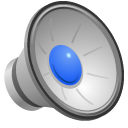 [Speaker Notes: SLIDE 28: PHOTOS

As a side, At this point, if the conflict is with a co-worker, you may want to make a request from the other person.

You may want an apology, a commitment.
Often this clarifies what you need in order to achieve the desired outcome.

It may sound like this;

"In the future I'd appreciate if you'd pull me aside privately to discuss any mistake I've done..."

"I would like further training in the tasks where I've made a mistake..."

It gives an opportunity for the other person to respond.]
4. Tell the other person what you CAN do
[Speaker Notes: SLIDE 29:    STEP 4. Tell the other person what you CAN do

The next step in managing conflict, is to tell the other person what you can do. For example in a client conflict where the client makes a complaint about the bill being different to the original estimate, 

Staff A may say something like;
"Well Mrs A, I can talk to the vet about your bill as soon as he comes in tomorrow morning. I will ask him to call you to discuss charges with you"

This shows that she has heard her, and lets client know that Staff A understands what she is saying and leave feeling heard.

On the other hand, Staff B might say,  "Well I cannot discount the bill, there is nothing I can do to help you with this", Staff B sounds like she don't really care about client's conerns, and probably leave the client feeling unheard.

================

Do you think that the outcomes of these two would be the same?,
Which staff is likely to achieve her desired outcome?]
5. Follow through. Do WHAT you say WHEN you say you will
[Speaker Notes: SLIDE 30: Follow through. Do WHAT you say WHEN you say you will

After telling someone what you can do, follow through by doing what you said you would do. 
After making a real connection with the other person using your communication skills, it would be a shame not to follow through this step...]
6. If appropriate, APOLOGISE
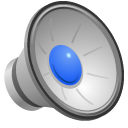 This is a frequently missed step that leaves clients feeling incomplete in their communication with us. Even if you were not the one who didn't give an estimate, you could still say,
 "I'm sorry you were not given an estimate. I can see how the bill would be a shock to you without one."
[Speaker Notes: SLIDE 31: IF APPROPRIATE, APOLOGISE

If appropriate, apologise, or ask for an apology.

Most of us are not good at making amends and giving a proper apology. With clients this is often a missed step which leaves clients feeling incomplete or hanging. 
Apologies don't have to be about accepting responsibility or blame, you could say something like; "I'm sorry you were not given an estimate. I can see how the bill would be a shock to you without one".

"I'm sorry about the loss of your pet tonight"]
7. Commit to future action or correction
[Speaker Notes: SLIDE 32:  Commit to future action or correction

Finally, after you have taken all these steps, actively listening to the other person to find the cause of the conflict, showed empathy, thought about the possible outcomes, then thought about your desired outcome and how to achieve that...
You may have made a direct request towards the other person, or, 
You may have told the other person what you can do, and followed through...
You may also have apologised, if appropriate...


The final step to resolving conflict is to commit to future action or correction. When both parties feel resolved, there is often commitment from each to future actions or behaviour.

Future action may be in the form of a follow-up meeting, 
"It looks like we each have few things to think about as a result of this meeting. How about we catch up next week to see how this new plan would work?"

or 

Commitment to future correction may sound like this:
"Our hospital would like to review our patient transfer protocol and improve our criteria on how safely we could transport animals".

Between two work colleagues this may sound like:
"The meeting was good. From now on, I will make sure that I will approach colleagues with more respectful tone of voice", or

"We shall try and communicate more effectively regarding patient treatment plans next time".

The steps to managing a conflict isn't always one-way. The steps could go backwards and forwards, or in different order sometimes.
You might find that revisiting in the form of taking a break, and organising for another meeting, might be helpful too.

Remember always that conflict management, and communication isn't always pleasant. It might not even end up with both parties agreeing. And that's okey.

The important start to managing conflict is to see it as an opportunity. 
As Gilbert quotes in his book; Communication Miracles at Work ;

o Commit to looking at each interaction as a learning opportunity and not as a test of right or wrong.
o Make a change to the way you communicate for the better; if no change is made on your part, then nothing will change.

[Poem of insanity]]